Highly parallel programming with Transactional Memory
Ricardo Filipe
João Barreto
Motivation
Multicore architectures are the norm
Manycores are on their way
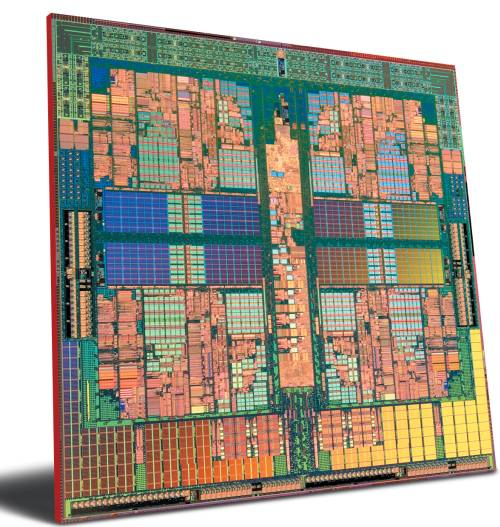 Why parallel programming is hard
TM simplifies the task of synchronizing critical sections
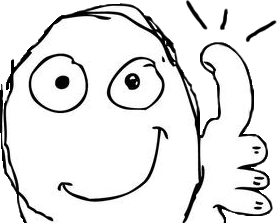 Why parallel programming is hard
TM simplifies the task of synchronizing critical sections
…But forking code into threads is still hard
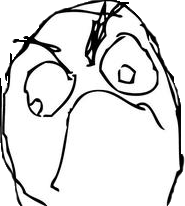 Challenges of forking threads
Forking a TM thread inccurs creation and management overheads
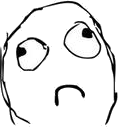 Challenges of forking threads
Forking a TM thread inccurs creation and management overheads
TM threads must be commutative
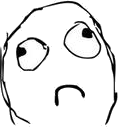 Usually we have more available cores than application threads…
2 Threads
4+ Cores...
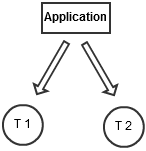 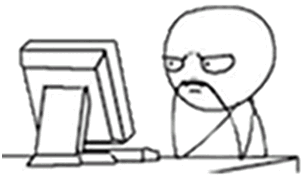 Is there any parallelism hidden inside each thread that the programmer forks?
8
4/8/2012
Motivational results
RBTree – “contains” op, 1 TM thread, 2 TLS threads
Motivational results
STMBench7 – long Txs, 1 TM thread, 3 TLS threads
How do we explore intra-thread parallelism?
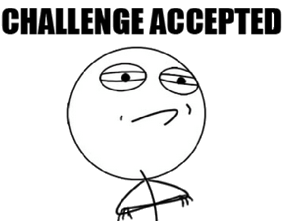 I’m awesome! Divided my application into more TM threads!
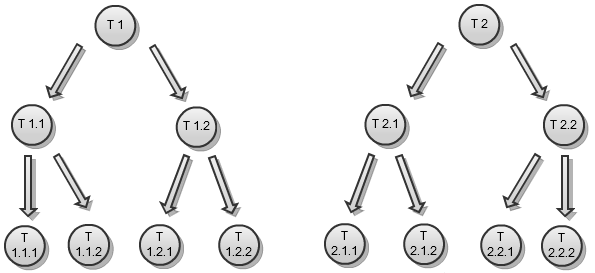 Nested Transactional Memory
Inner TM threads don’t run in parallel efficiently
Hinders expert programmers and libraries designed to run in TM
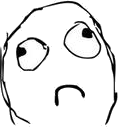 Parallel Nested TM: NepalTM
“Solving parallel nested transactions is complex and its efficient implementation appears to be questionable”
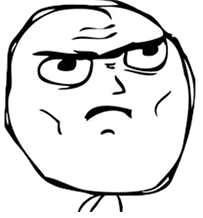 Parallel Nested TM: NepalTM
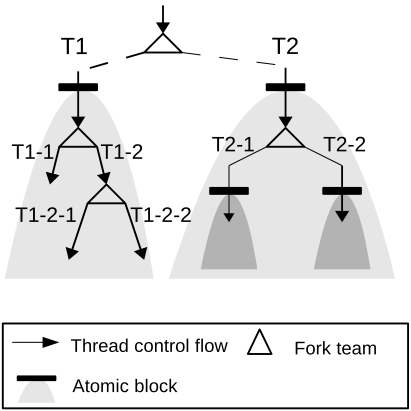 First level of threads is managed with TM
Deep nesting levels use mutual exclusion locks
Parallel Nested TM: XCilk
Gives a provable performance guarantee for conflict free write-only TM parallel nested applications
Parallel Nested TM: XCilk
Gives a provable performance guarantee for conflict free write-only TM parallel nested apps
Introduces Lemma for conflicts in parallel nested TMs:
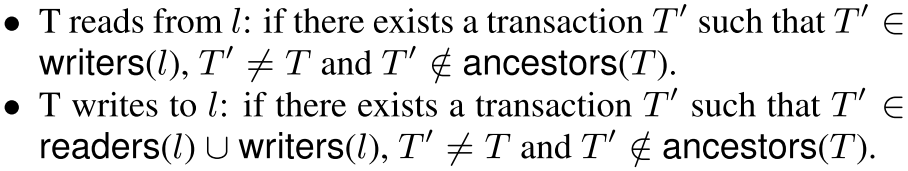 Parallel Nested TM: NesTM
Each version owner lock now has owner information always present for ancestor query
Uses a list to validate the ancestors read-sets on each write
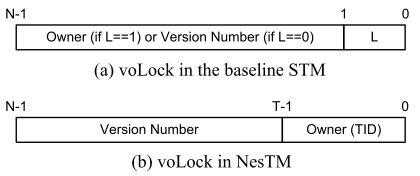 Parallel Nested TM: NesTM
Each version owner lock now has owner information always present for ancestor query
Uses a list to validate the ancestors read-sets on each write
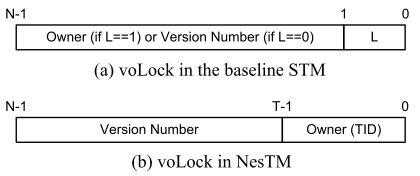 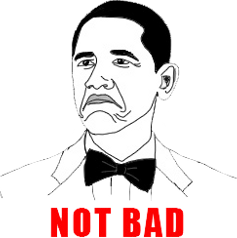 Undesirable features
Visible reads
Linear overhead
All operations are “writes”
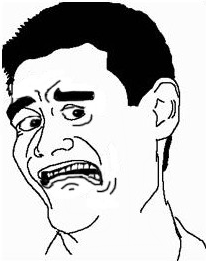 I’m not that good... Help!
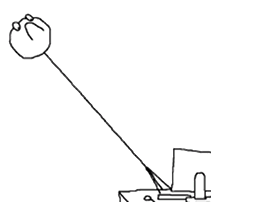 Thread Level Speculation does some work for you
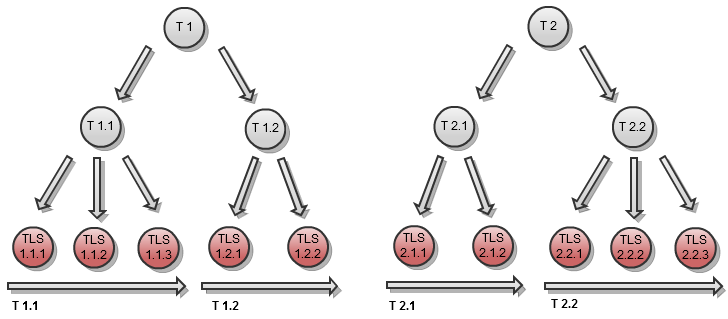 Challenges of TLS
Non-optimal automatic code division
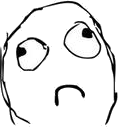 Challenges of TLS
Non-optimal automatic code division
Mirror sequential code execution
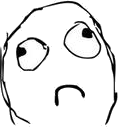 Challenges of TLS
Non-optimal automatic code division
Mirror sequential code execution
Trashes TM when simply used on top of it
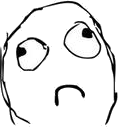 Thread Level Speculation
In-Place Write Commit Approaches
Each task commits when it ends
Rollback goes to the task before the conflict
Thread Level Speculation
Serial Write Commit Approaches
Last task of the thread commits all writes
“Future tasks” can be waiting some time
Conclusions:So much untapped parallelism!
Solve the problem of parallel nested transactions efficiently

Solve Thread Level Speculation on top of Transactional Memory adequately
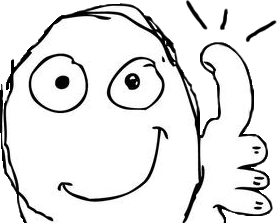 Questions?
rfilipe@gsd.inesc-id.pt
www.gsd.inesc-id.pt
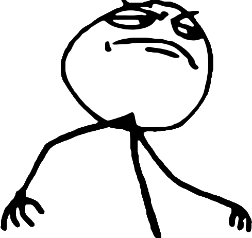